LFLTF: LFL-40, Load Shed Prior to EEA3




Jeff Billo	
Operations Planning
	

October 24, 2022
Background
Definition discussion at September 26, 2022 LFLTF meeting included proposed “Interruptible Load”
In part, an Interruptible Load “can interrupt it’s load at a specified ramp rate when instructed by ERCOT for transmission issues or system capacity needs” 
https://www.ercot.com/files/docs/2022/09/26/092622%20LFL%20Defintions%20v2.pptx

LFL-40: Load shed prior to EEA3
Related LFLTF issues:
LFL-33: Consider the impacts of and need for rules related to self-limiting RAS/CMPs
LFL-35: Consider what changes to outage coordination processes are needed to incorporate LFL, including load assumptions for outage coordination studies
LFL-38: To the degree certain LFLs are excluded from UFLS and/or firm load shed obligations, identify any processes necessary for curtailing/deploying those loads
2
PRC Triggers in Scarcity Conditions (Existing)
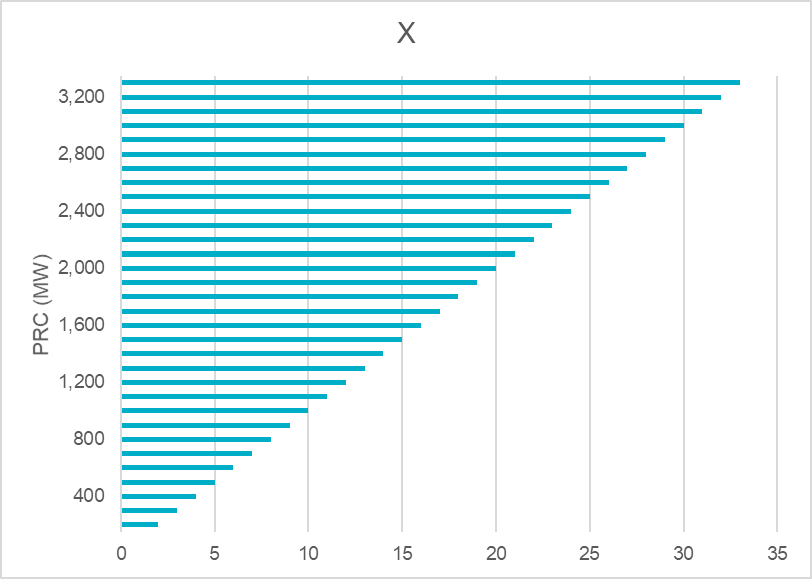 3200 MW – Deploy Non-Spin
3000 MW - Advisory
2500 MW - Watch
2300 MW - Energy Emergency Alert Level 1
1750 MW - Energy Emergency Alert Level 2
1000 MW - Energy Emergency Alert Level 3
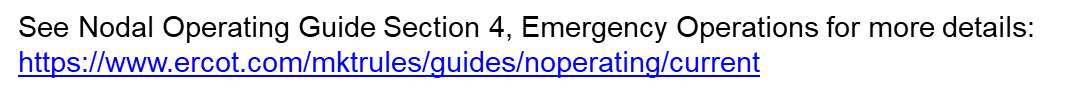 3
PRC Triggers in Scarcity Conditions (Proposed)
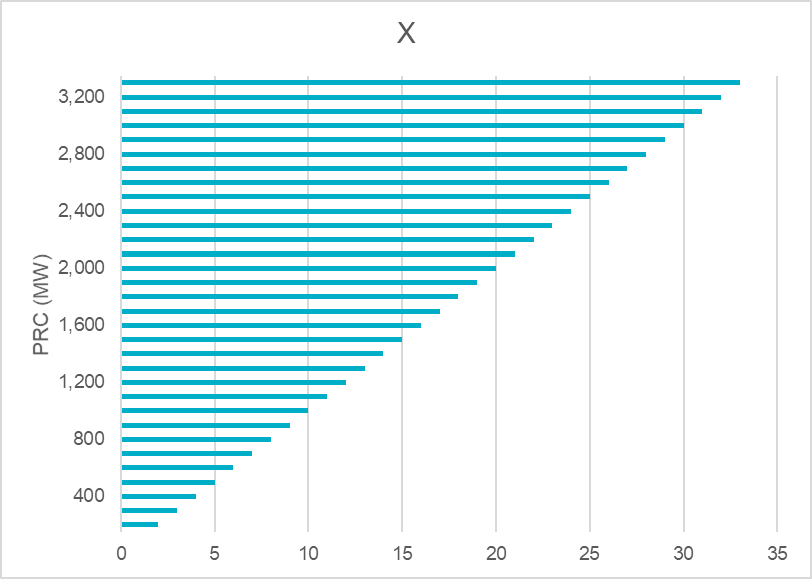 3200 MW – Deploy Non-Spin
3200 MW – Interruptible Load
3000 MW - Advisory
2500 MW - Watch
2300 MW - Energy Emergency Alert Level 1
1750 MW - Energy Emergency Alert Level 2
1000 MW - Energy Emergency Alert Level 3
4
Summarized Process for Deploying Interruptible Load During Scarcity Conditions
If PRC is <3200 and not expected to recover above 3200 within 30 minutes without additional actions:
Deploy blocks of NSRS to stay above 3200
Commit any available remaining offline generation
If after step 1, PRC is <3200 and not expected to recover above 3200 within 30 minutes without additional actions:
Deploy blocks of Interruptible Load
If PRC is <3000 and not expected to recover above 3000 within 30 minutes without additional actions:
Issue Advisory
Confirm all available remaining offline generation is online
Deploy ERS
Deploy TO Distribution Voltage Reduction
…
5
Interruptible Load Blocks
To avoid interrupting too much load at once, similar to Non-Spin Reserve Service, ERCOT would randomly group Interruptible Load into ~500 MW blocks

ERCOT would monitor actual consumption in real-time to maintain situational awareness of how much load is in each block
ERCOT may shed more than one block at a time to achieve the reliability objective
6
Other Thoughts
ERCOT does not envision shedding Interruptible Load to resolve transmission constraints except as a last resort during a transmission emergency, similar to the current treatment of Load Resources

ERCOT suggests using a term other than “Interruptible Load” as this is a NERC-defined term that may mean something different than intended in the context of LFLs
7
Questions/ Comments
8